Internet
Spremanje web-stranica
Razmjene datoteka internetom
Tijekom razmjene datoteka internetom razlikujemo dvije radnje:
       download – preuzimanje datoteka s interneta        (preciznije, računala na internetu) i njihovo pohranjivanje u lokalno računalo
       upload – slanje datoteka s lokalnoga računala i spremanje u računalo na internetu.

Najjednostavniji način da ostavite web-stranicu u svojemu računalu jest neposredan prijenos iz web-preglednika naredbom Datoteka > Spremi kao…
Spremanje web-stranica naredbom Spremi kao…
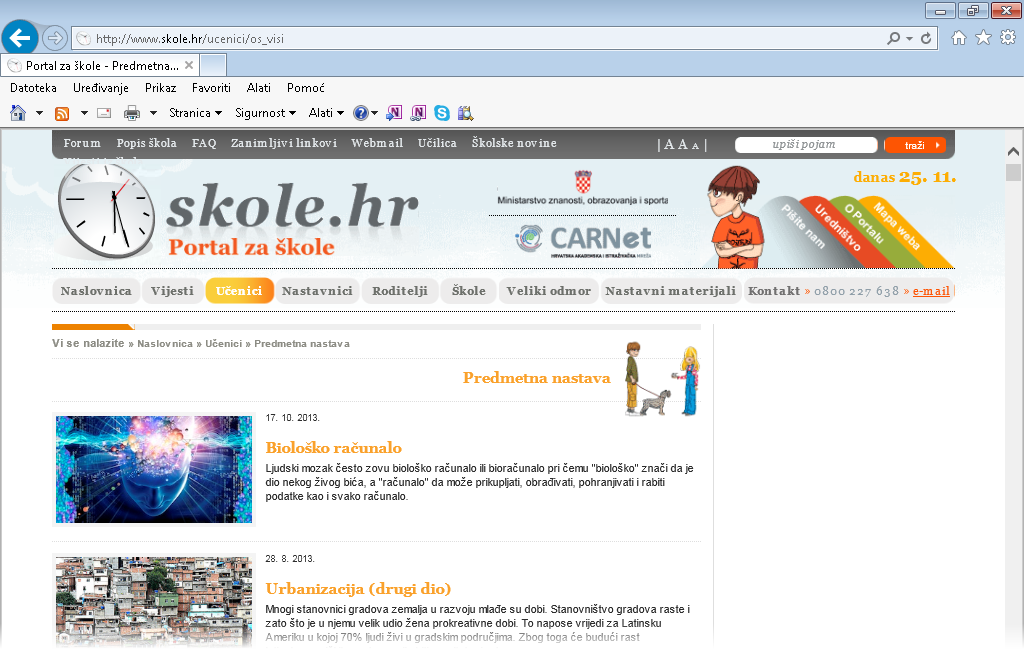 U web-pregledniku Internet Explorer odaberemo gumb Datoteka.
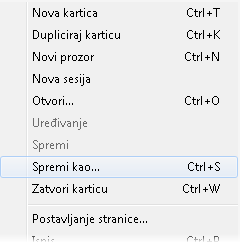 Iz padajućeg izbornika odaberemo naredbu 
Spremi kao…
Slika 1. Spremanje web-stranice skole.hr.
Spremanje web-stranica naredbom Spremi kao…
Kod spremanja web-stranice u prozoru Spremi web-stranicu osim mjesta spremanja i naziva, datoteci određujemo i oblik datoteke. Razlikujemo nekoliko načina spremanja oblika datoteke:
Web-stranica, kompletna.
Web-arhiva, jedna datoteka (*.mht).
Web-stranica, samo HTML.
Tekstna datoteka.
Web-stranica, kompletna
Da biste spremili sve datoteke povezane sa stranicom, uključujući grafičke prikaze, okvire i listove stilova u izvornom obliku, odaberite oblik spremanja: 
    Web-stranica, kompletna.
Tijekom spremanja na taj način slike s web-stranice ne spremaju se u dokument, nego u zasebnu mapu (kreira se automatski).

 Mapu prepoznajemo po tome što započinje nazivom spremljenoga dokumenta i ima nastavak _datoteke.

 Ako obrišete mapu sa slikama ili ako premjestite spremljenu web-stranicu na neko drugo mjesto, u njoj se više neće vidjeti slike.
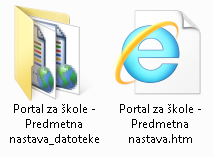 Veličina na disku: 3,46 MB
Web-arhiva, jedna datoteka (*.mht)
Da biste spremili sve podatke u jednu datoteku, odaberite: Web-arhiva, jedna datoteka (*.mht).
Prednost .mht datoteka je što su prenosive bez gubitka sadržaja.

 Nedostatak je što mogu zauzimati puno memorije, pogotovo ako sadrže veću količinu slika više rezolucije. 

 .mht datoteke mogu se učitati u Microsoft Word i dodatno uređivati.
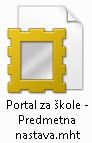 Veličina na disku: 4, 36 MB
Web-stranica, samo HTML
Da biste spremili samo trenutnu HTML stranicu, bez grafičkih prikaza, zvukova ili drugih datoteka, odaberite: Web-stranica, samo HTML.
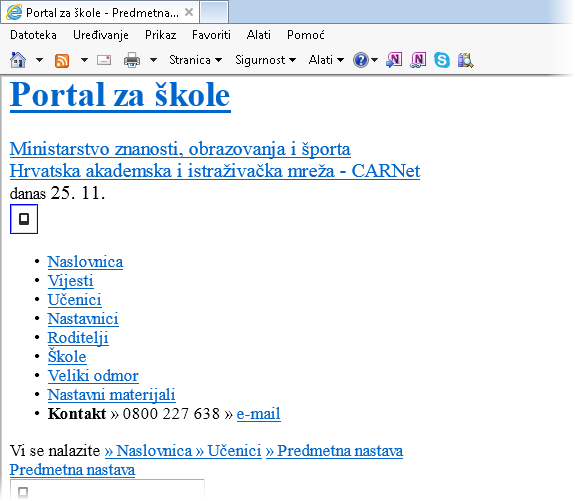 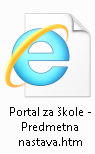 Veličina na disku: 100 KB
Slika 2. Spremljena web-stranica u .htm obliku.
Tekstna datoteka
Da biste spremili samo tekst s trenutne web-stranice, odaberite: Tekstna datoteka.
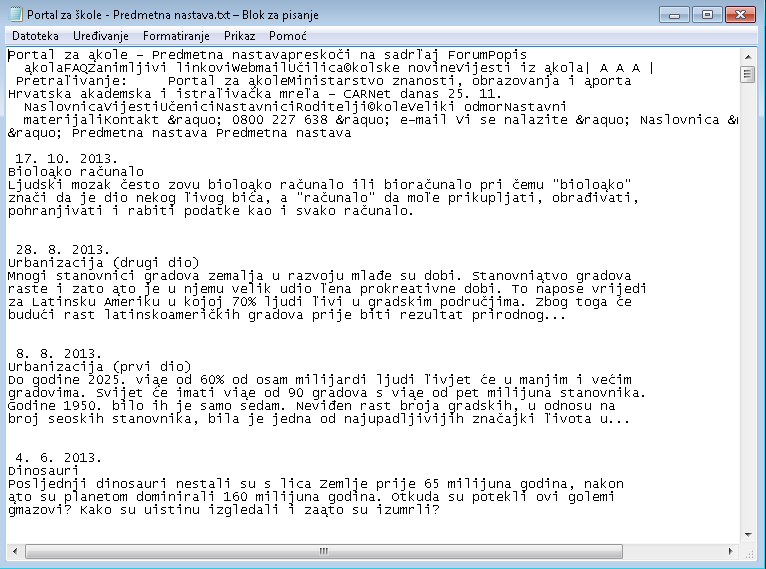 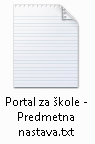 Veličina na disku: 40,0 KB
Slika 3. Spremljena web-stranica u .txt obliku.
Plan ploče
Spremanje web-stranica na disk

Preuzimanje datoteka (Download) – prenošenje datoteka s udaljenoga na lokalno računalo.

Slanje datoteka (Upload) – prenošenje datoteka s lokalnoga na udaljeno računalo.

Spremanje web-stranice – neposredno iz web-preglednika naredbom Datoteka > Spremi kao…

Spremanje slike  s web-stranice – desni klik miša i odabirom naredbe Spremi sliku kao…

Spremanje web-stranice u jedinstveni dokument (tekst i slike zajedno) – odabirom .mht nastavka datoteke.